МБДОУ «ЦРР-детский сад №50 «Непоседа»
г. Новочебоксарск
Презентация группы «Песенка»
Это наша группа – «Песенка»
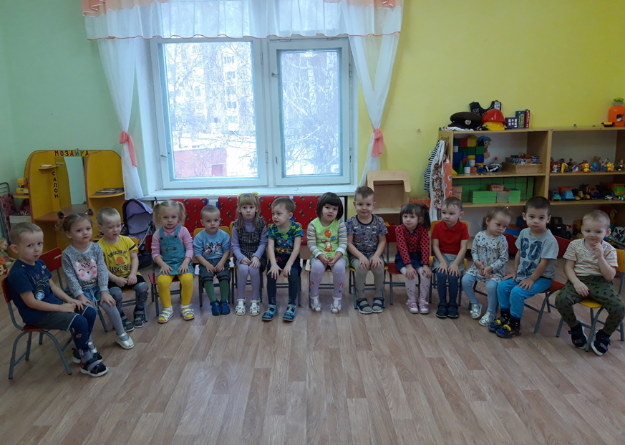 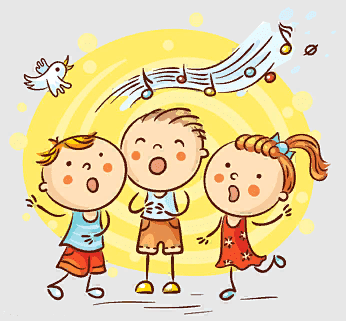 Наш девиз:
Группа «Песенка» зовется
Нам здесь весело живется.
Любим мы лепить, играть,
Песни петь и рисовать!
Наши воспитатели
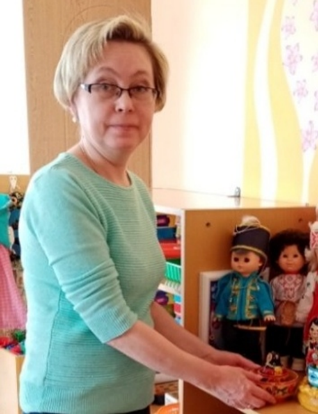 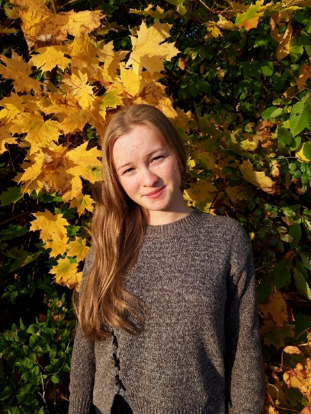 Михайлова Галина Васильевна
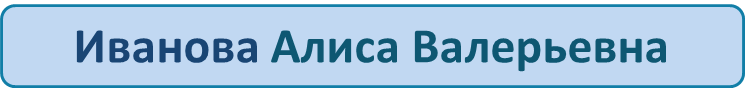 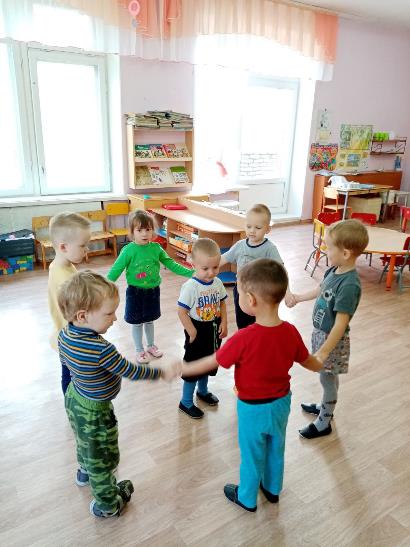 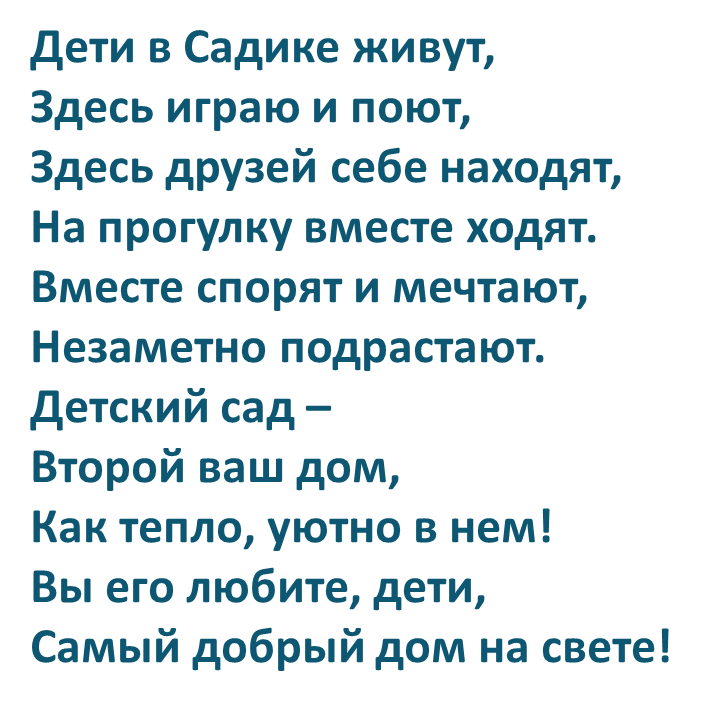 Свежий воздух малышам
Нужен и полезен!
Очень весело гулять!
И никаких болезней!
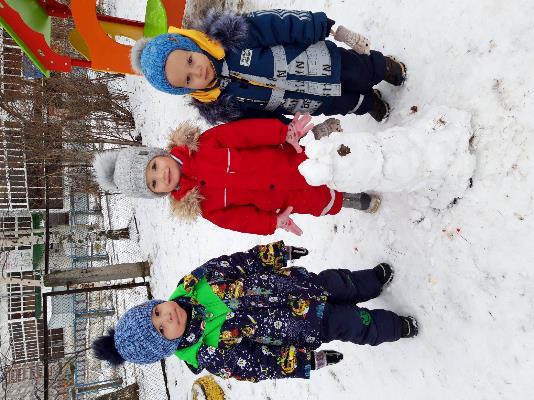 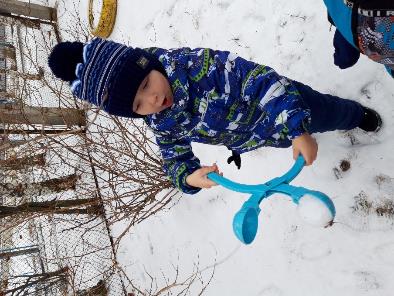 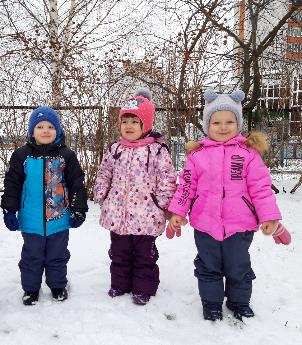 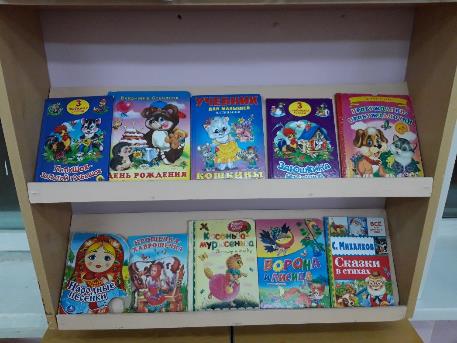 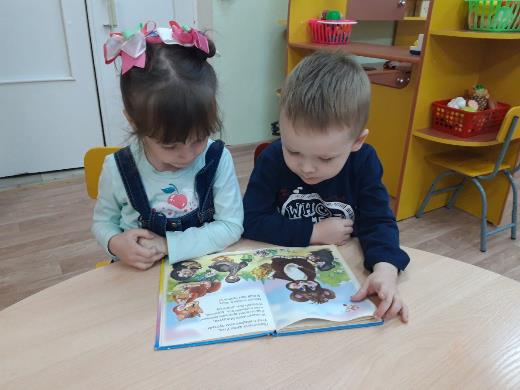 Книга – верный,
Книга – первый,
Книга – лучший друг ребят.
Нам никак нельзя без книжки,
Все ребята говорят.
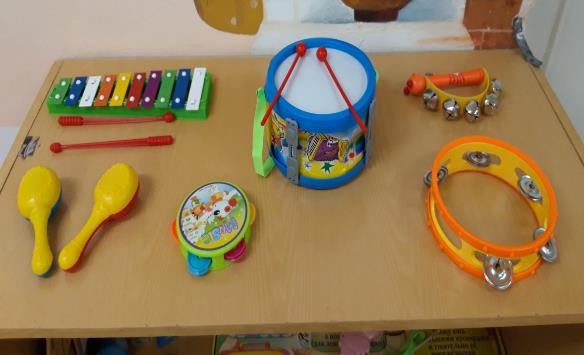 Какие разные на полке инструменты!
Они подарят нам прекрасные моменты!
Мы с удовольствием на них играем,
Когда с друзьями дни рожденья отмечаем!
Есть  группе тихий уголок.Там тишина. Слышно сопенье…В нем совершенствует уменьеВ настольную игру игрок!
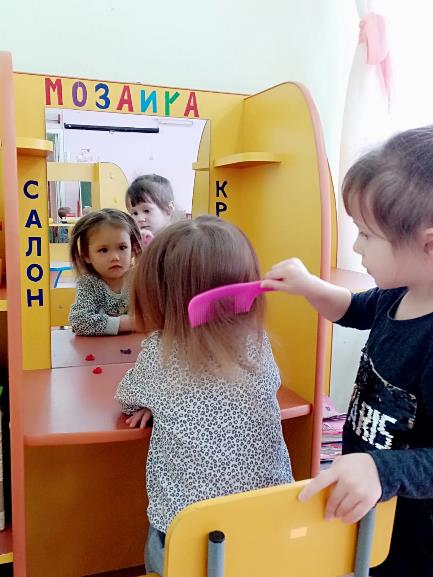 В салон красоты скорей поспешите
Макияж и прическу здесь наведите!
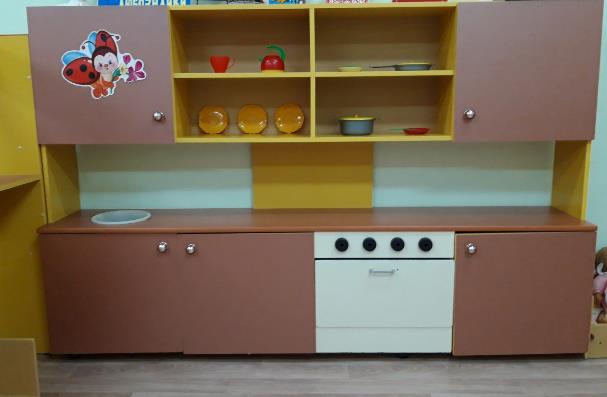 Любим в кухне мы играть, 
Печь пирог, стол накрывать.
В гости звать своих друзей,
Накормить всех поскорей!
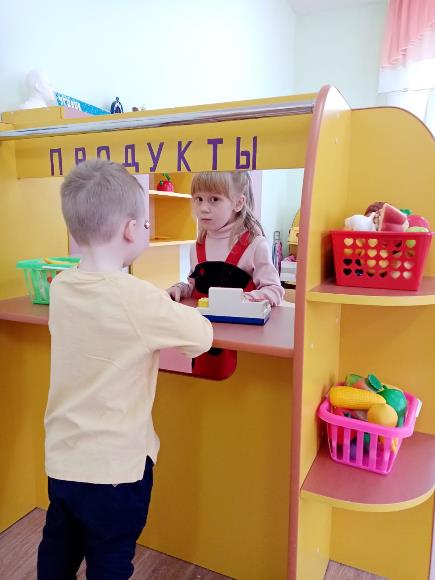 В группе расположен магазин
В нем множество с продуктами корзин
К нам в магазин вы приходите
Продукты разные купите!
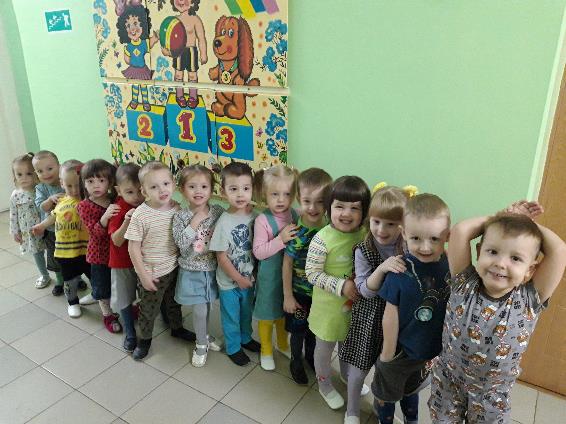 Я люблю свой детский сад
В нем полным полно ребят.
Раз, два, три, четыре, пять
Жаль, что всех не сосчитать,
Может сто их, может двести.
Хорошо, когда мы вместе!